Cathy Bisaillon – President 2022-2024
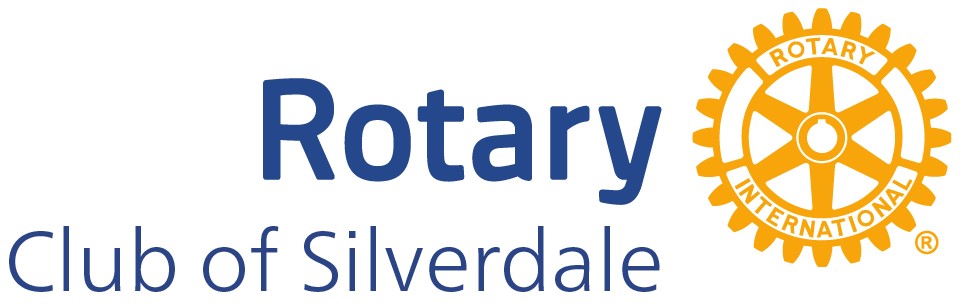 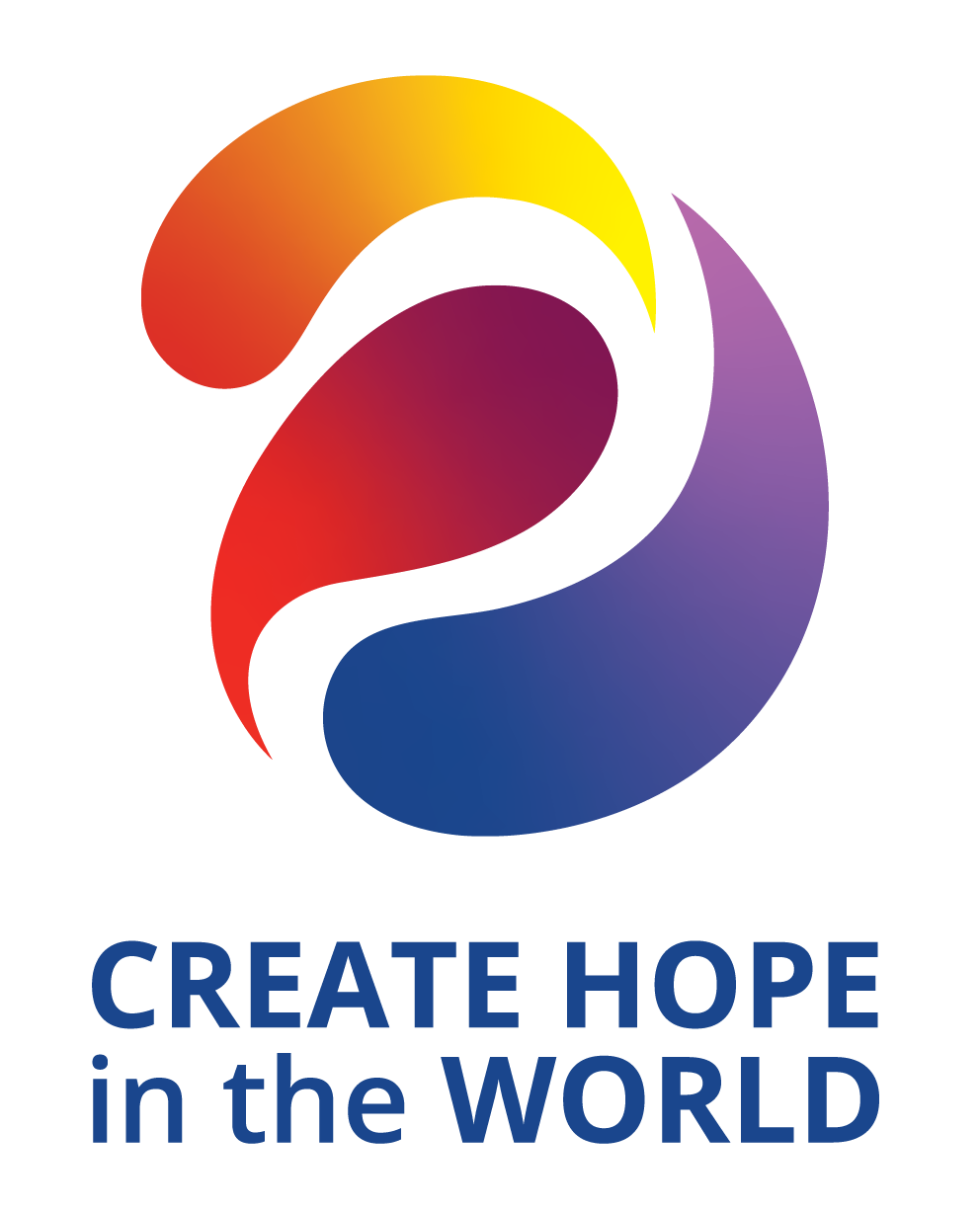 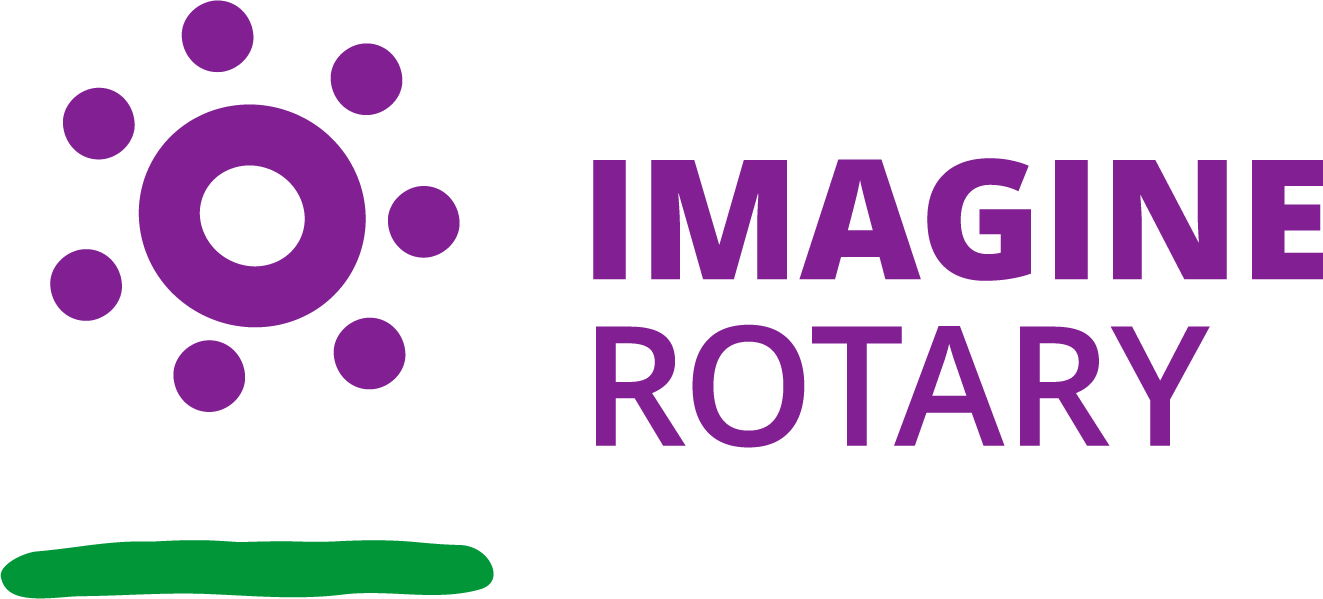 Cathy Bisaillon – President 2022-2024
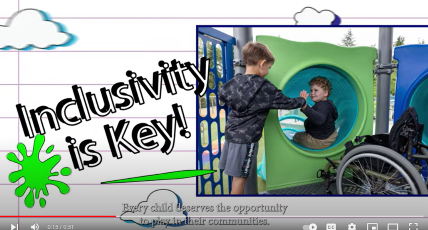 Inclusion – Many Firsts
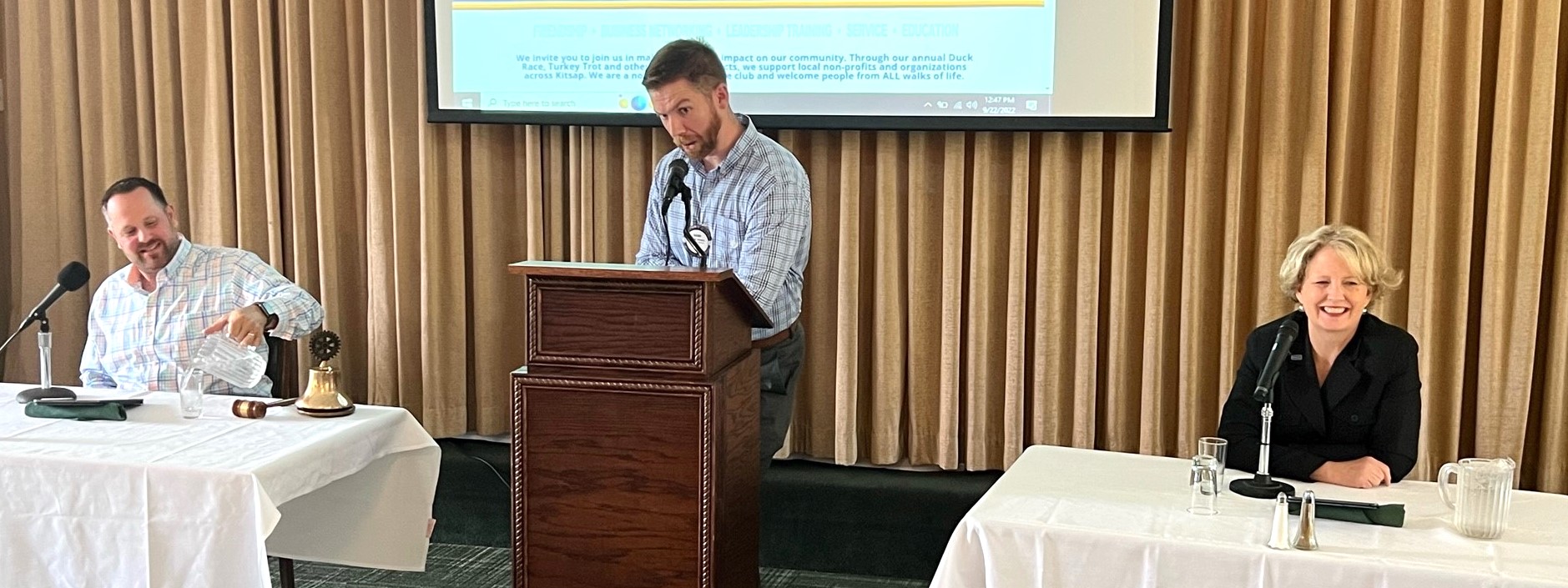 Elections – Hosted County Commissioners’ Debate - 2022
Inclusion
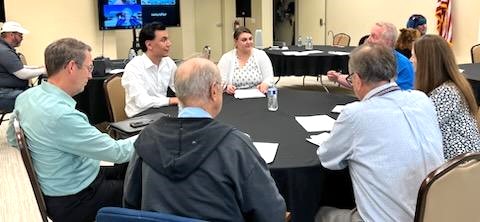 Hosted two Mock Interview Sessions – Persons with Disabilities
Inclusion – President’s Project
Silverdale Waterfront Park – removed worn illegible monuments
Exercised Kitsap Great Give opportunity for fund raising
Raised $12,600 for inclusive playground equipment
More to come in 2024-25!
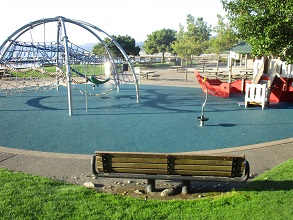 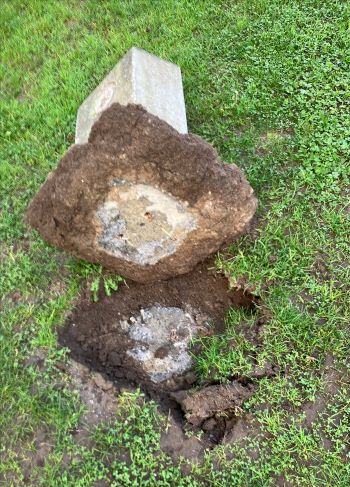 Supporting Area 9 Club Projects & Fundraisers
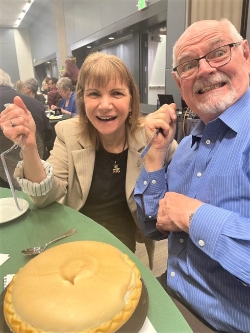 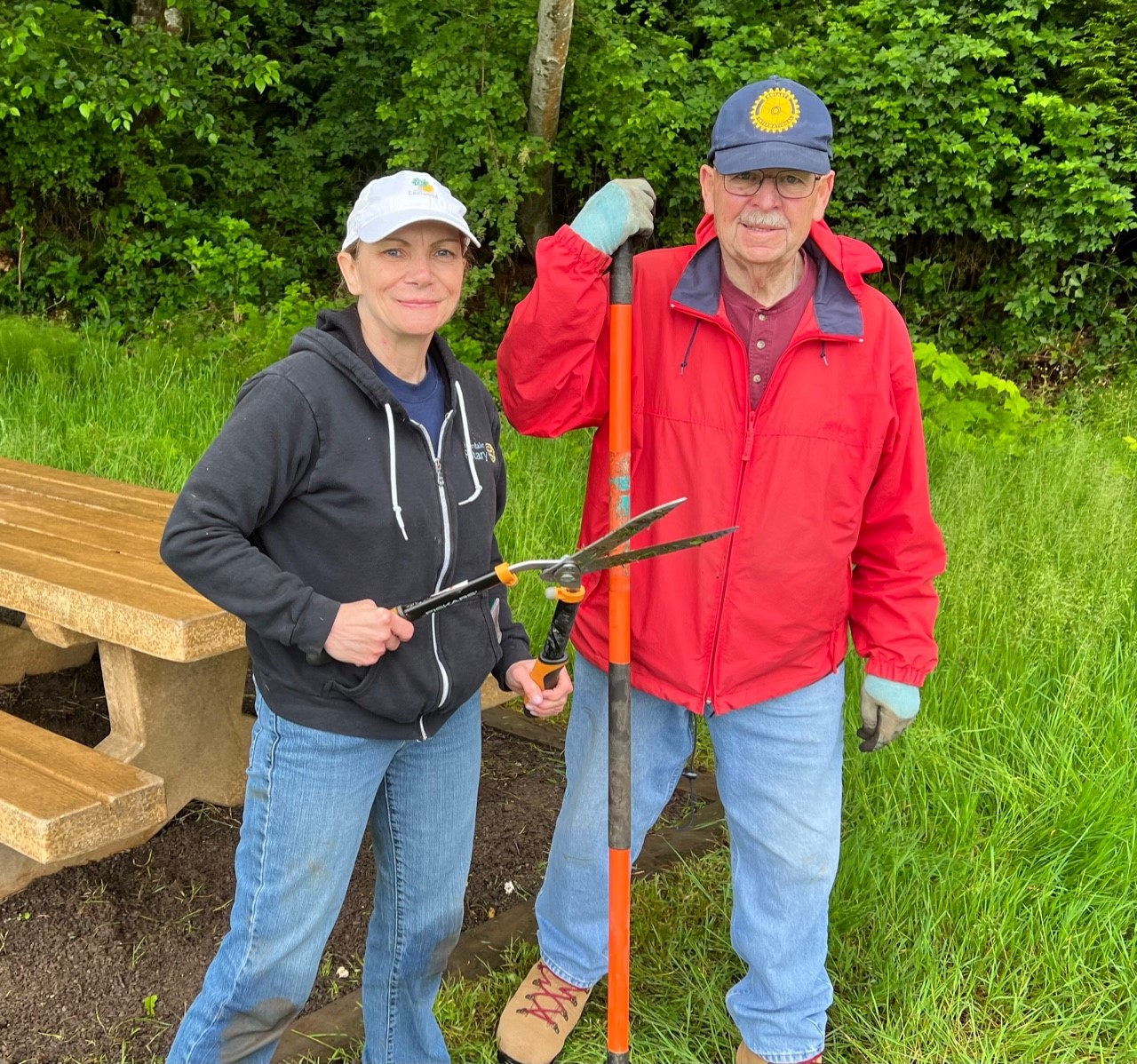 Bremerton Rotary Wild Game Dinner
Kitsap Crossroads Rotary
Port Gamble Forest Heritage Park
Organ Donor Awareness
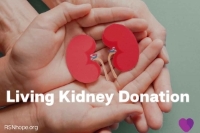 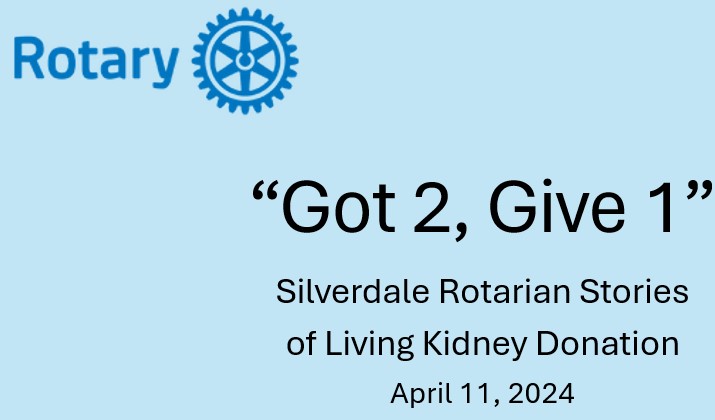 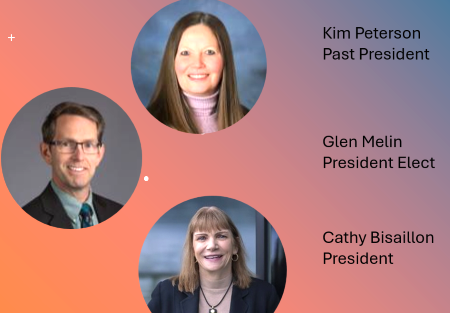 Host Parents – Ben Yang
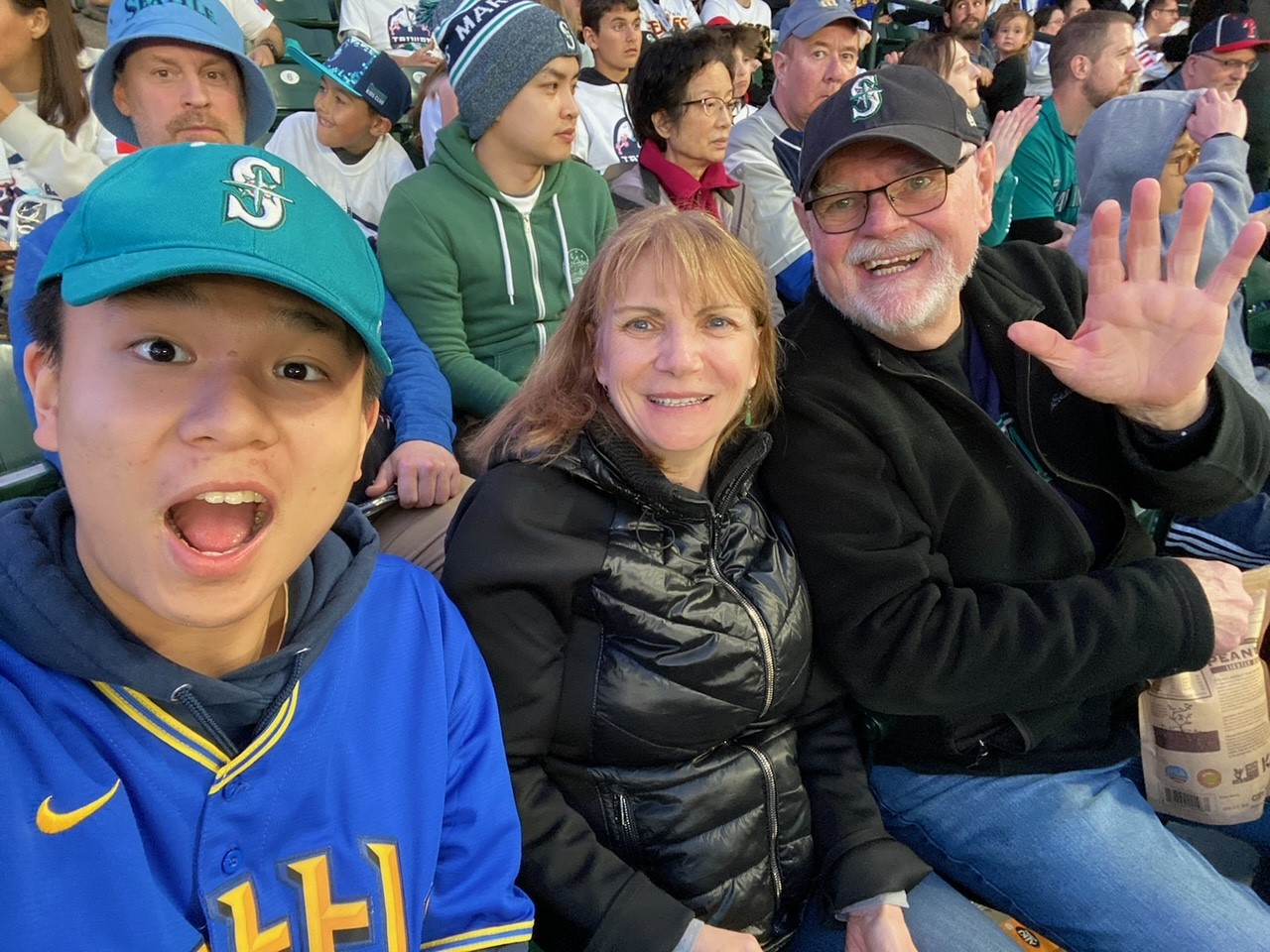 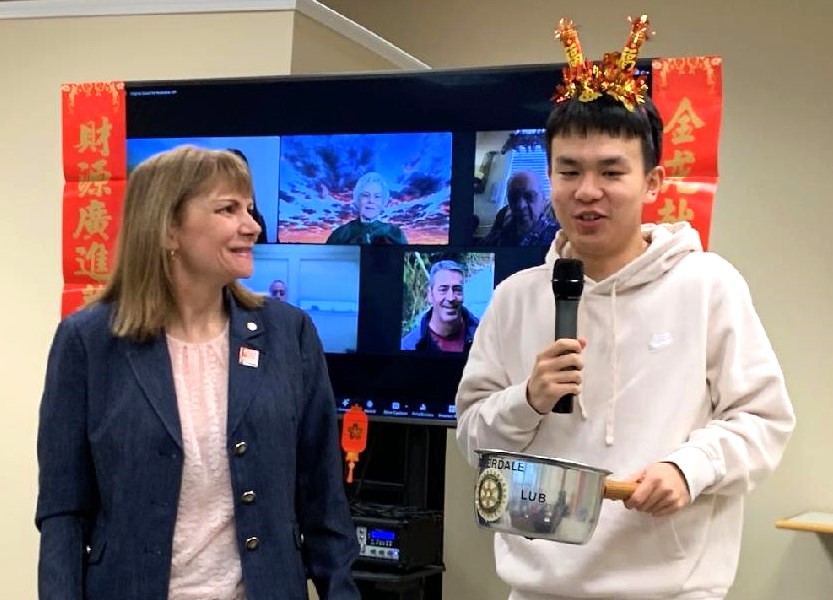 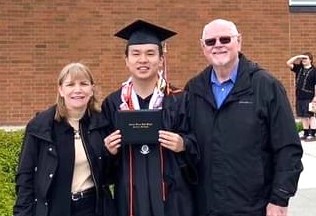 For the Community
Bell Ringing
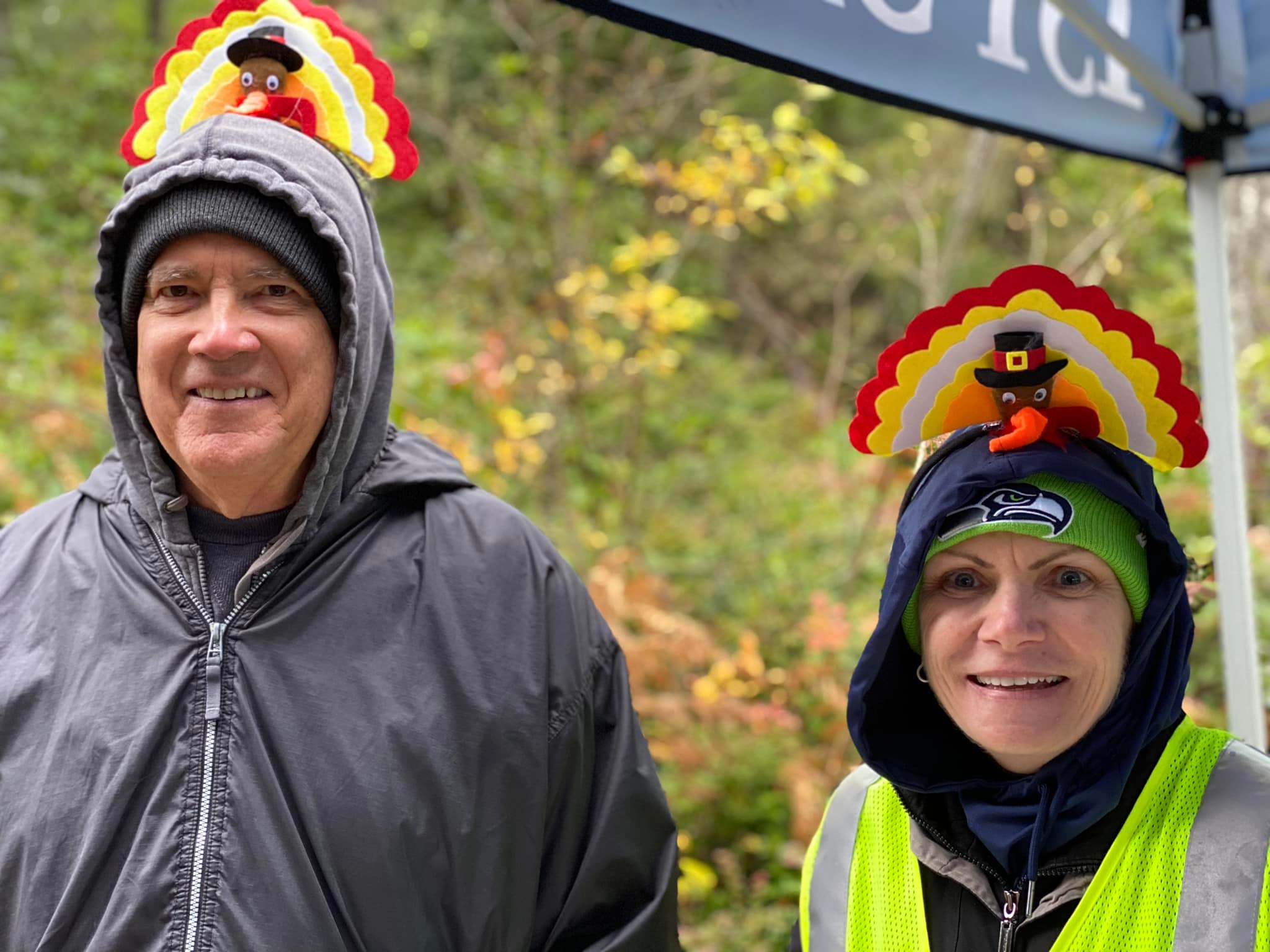 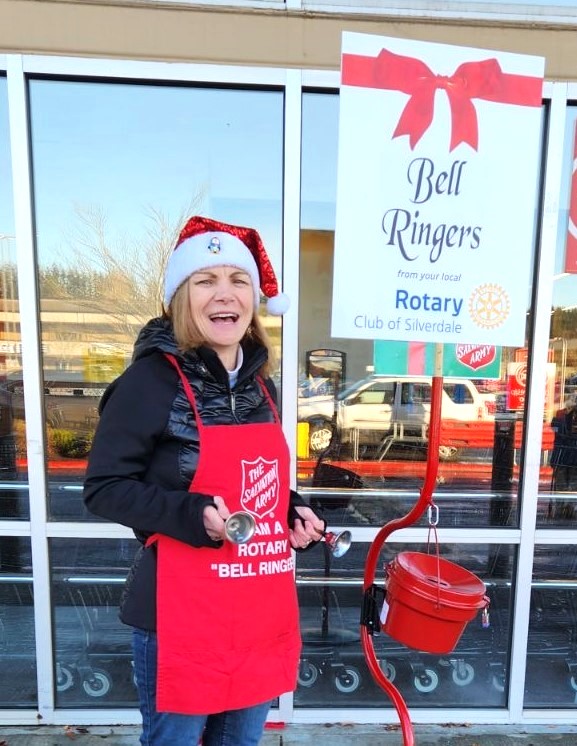 Turkey Trot
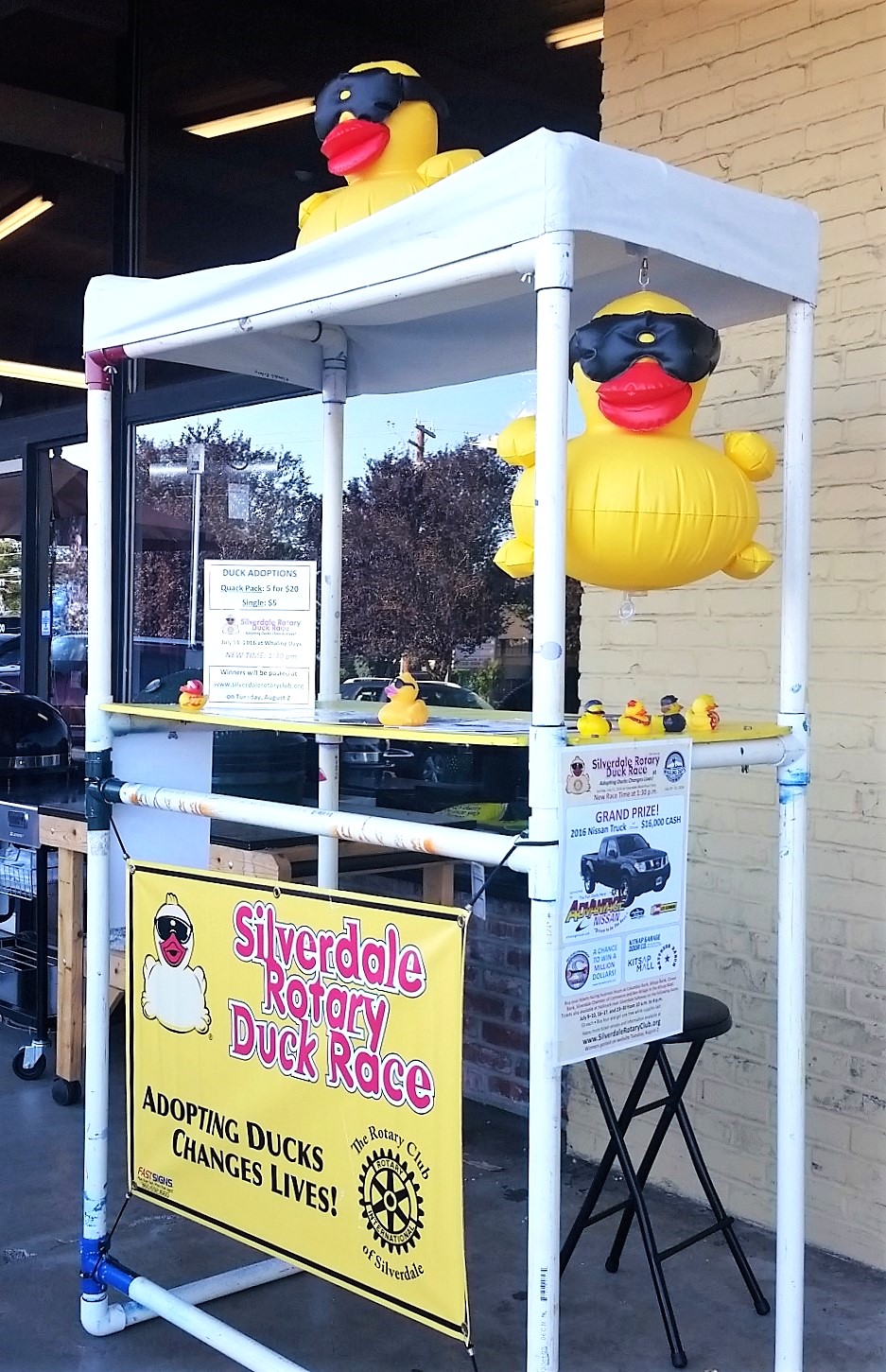 Duck TicketSellerExtraordinaire!
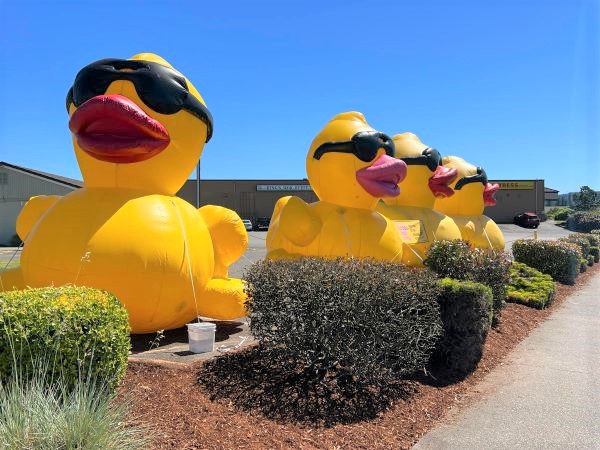 Trail Boss
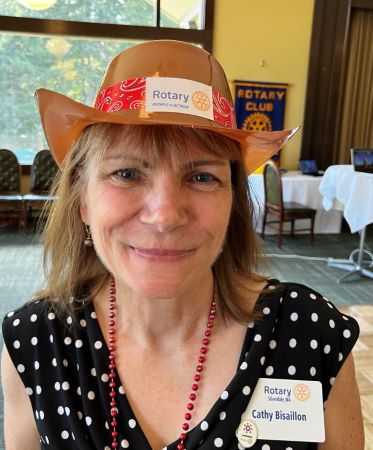 Cathy’s Flock
Duck Race Finish Line
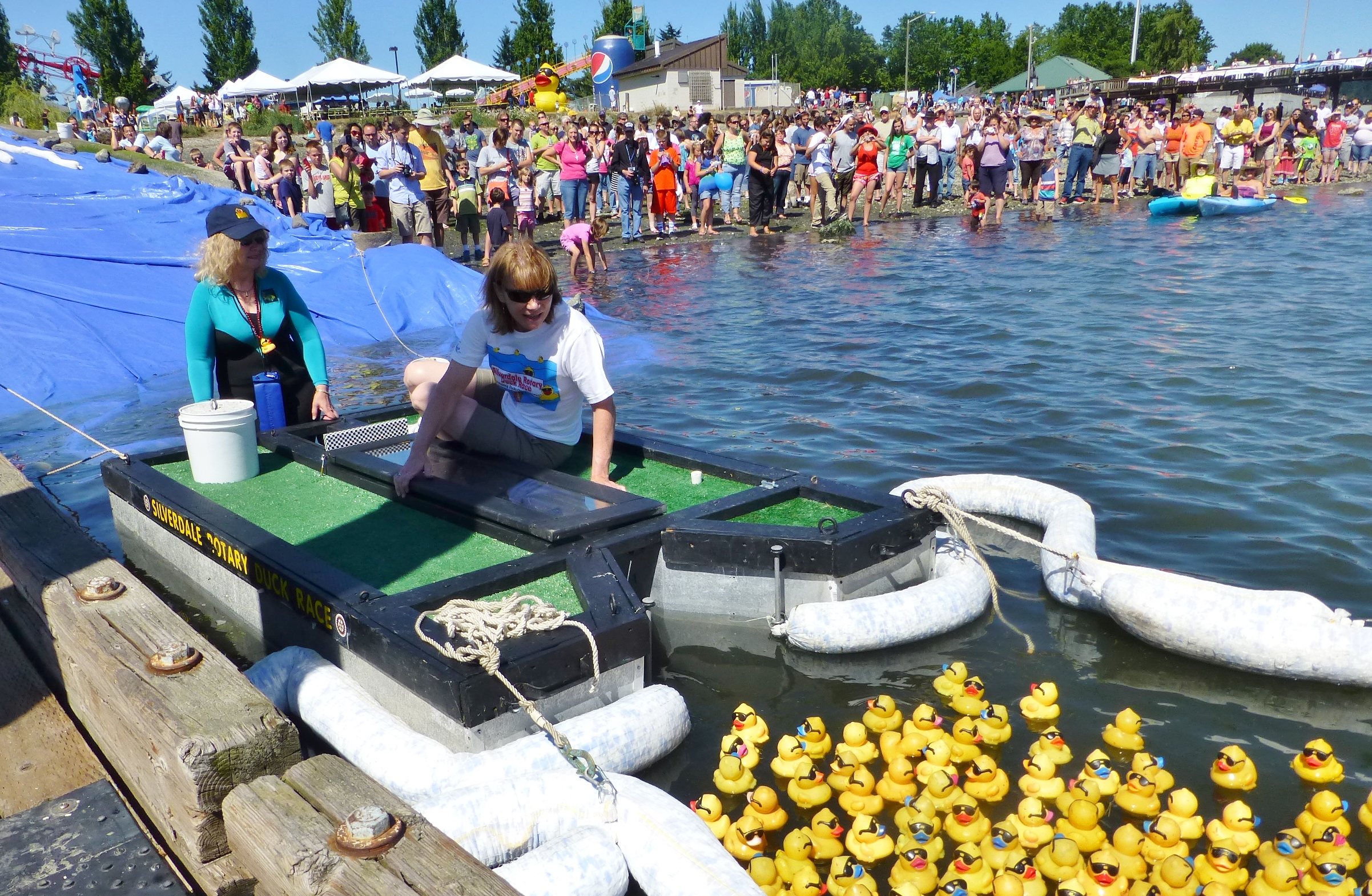 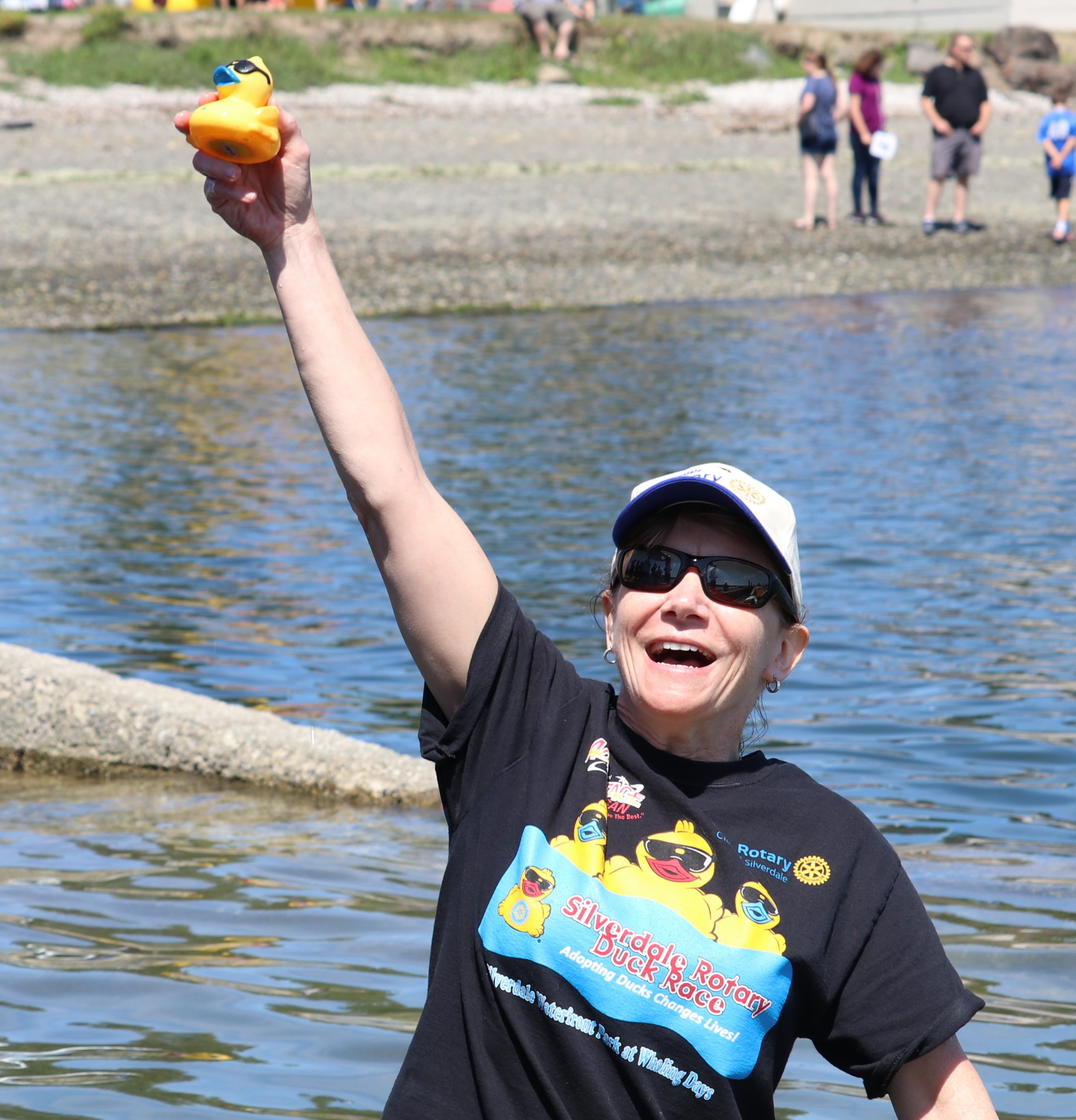 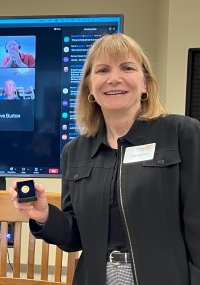 RotaryFoundation Champion
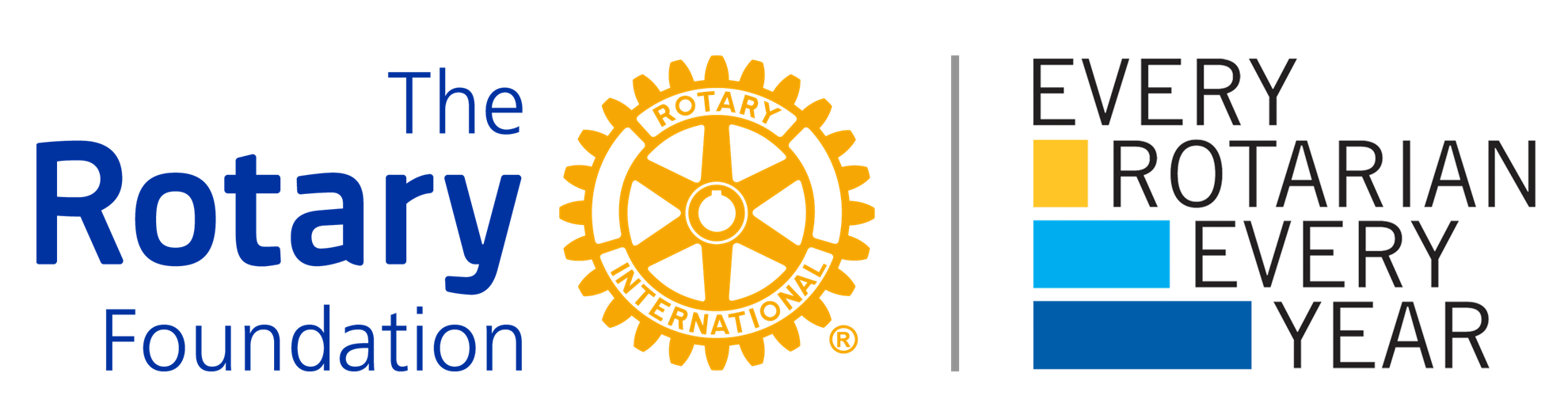 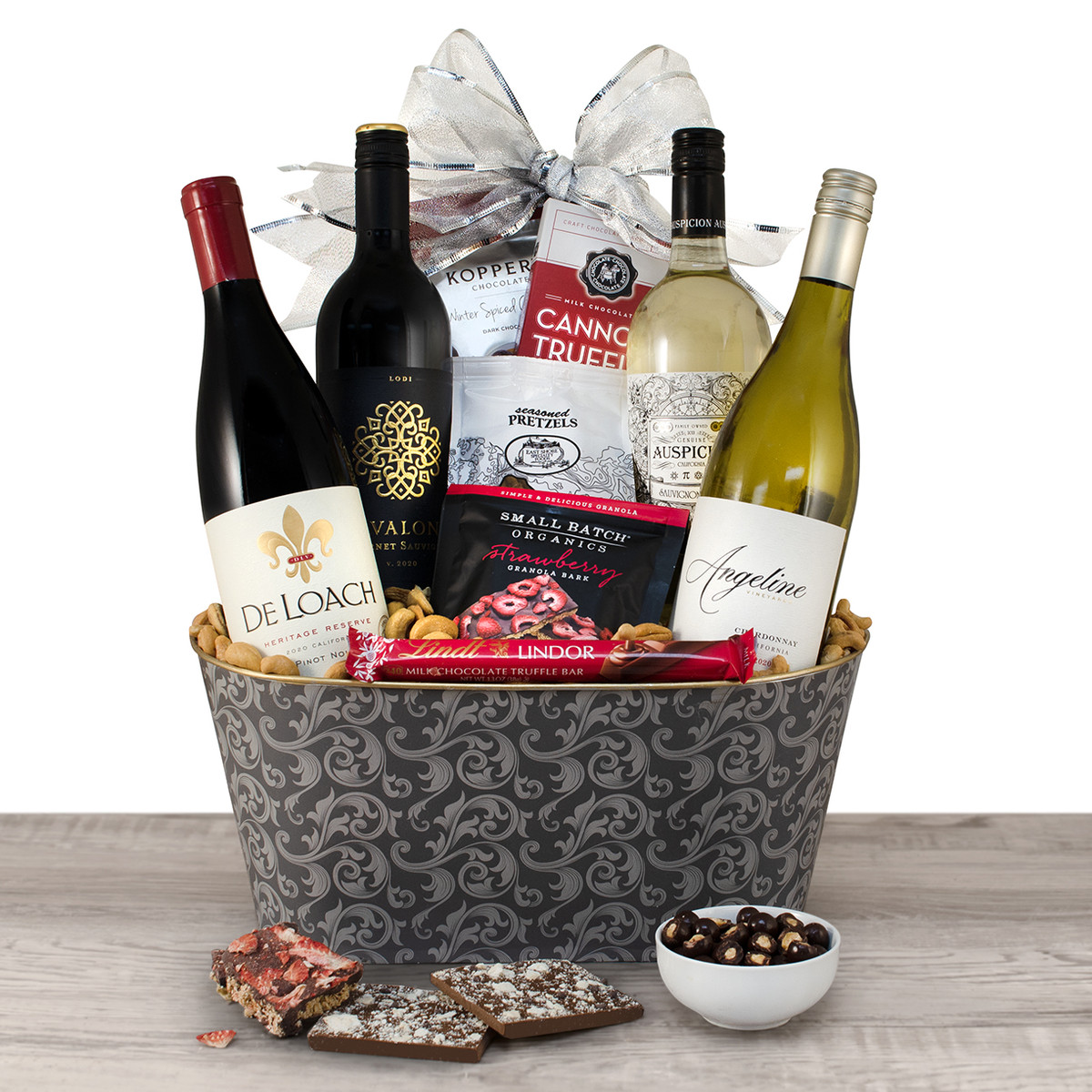 LOTS of Wine Donations!
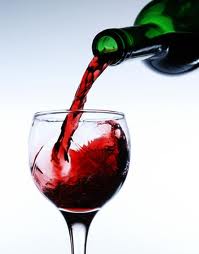 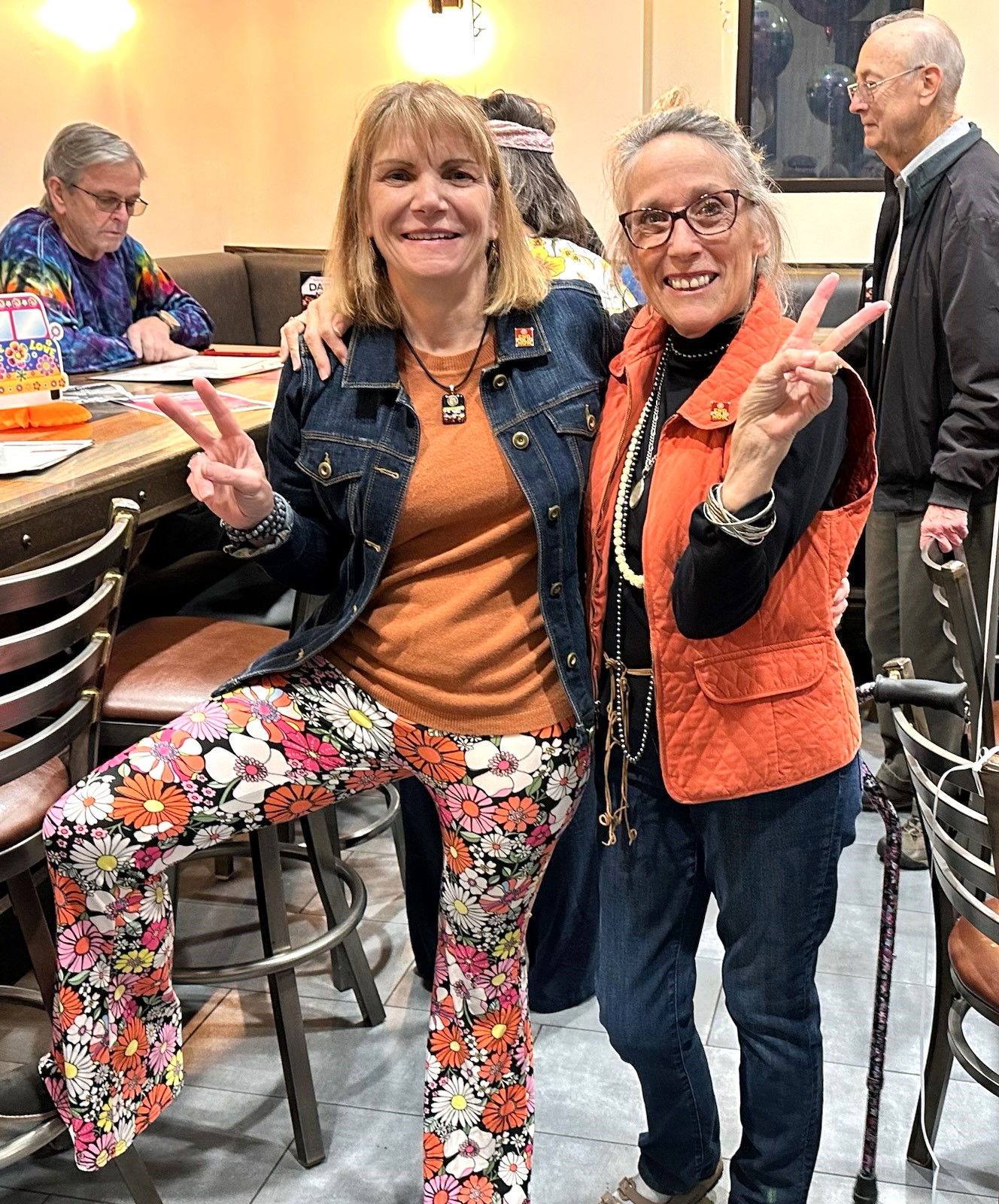 TheBIG6-0!
THANK YOU, CATHY for
 
YOUR LEADERSHIP!
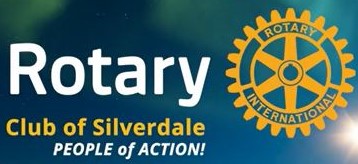